Fizika
10-sinf
Mavzu: 
Masalalar yechish.


O‘qituvchi: Toshkent shahar Uchtepa tumani 
287-maktab fizika fani o‘qituvchisi
Xodjayeva Maxtuma Ziyatovna.
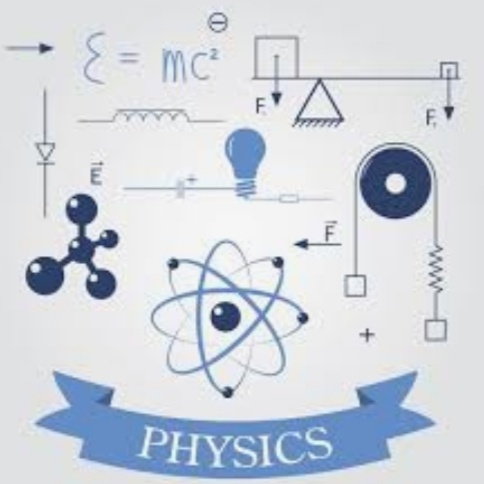 1-masala
2-masala
3-masala
4-masala
Mustaqil bajarish uchun topshiriqlar